Земельна ділянка
2611092001:22:001:0123
площею 7,1566 га, для будівництва готельно-котеджного комплексу, канатно-трасових витягів та гірськолижної траси,
за адресою: І-Франківська обл., Яремчанська с/р., с.Паляниця
Розташування земельної ділянки на мапі
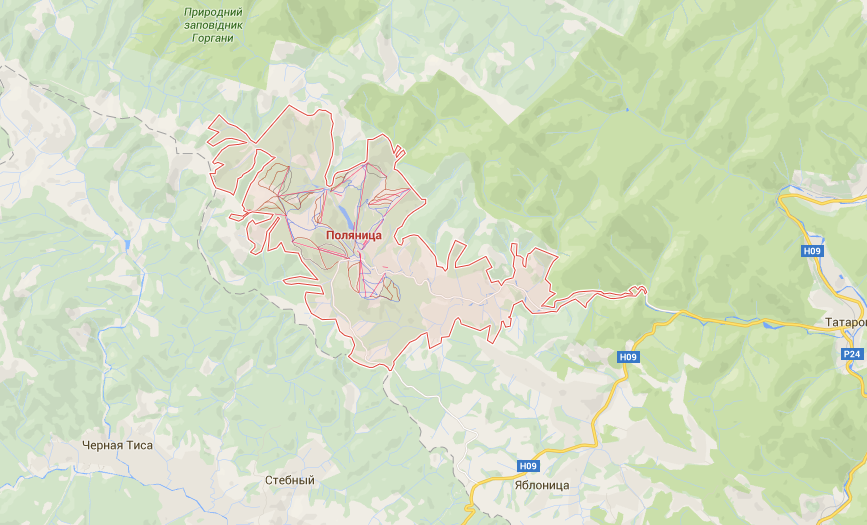 Загальна інформація
Правовстановлюючі документи
ПЕРЕЛІК ПРАВОВСТАНОВЛЮЮЧИХ ДОКУМЕНТІВ НА ЗЕМЕЛЬНУ ДІЛЯНКУ, ОРИГІНАЛИ ЯКИХ ЗБЕРІГАЮТЬСЯ У СХОВИЩІ БАНКУ:
Договір  задоволення вимог іпотекодержателя, зареєстрований в реєстрі за №1173 від 02.10.2014р.
Витяг з Державного реєстру  речових прав на нерухоме майно про реєстрацію права власності  № 30528650 від  05.12.2014р.
Державний акт на право власності на земельну ділянку : серія та номер ІФ №039898 від 21.02.2015 р.
Судово-претензійна робота
НЕ ВЕДЕТЬСЯ
Фотографії земельної ділянки
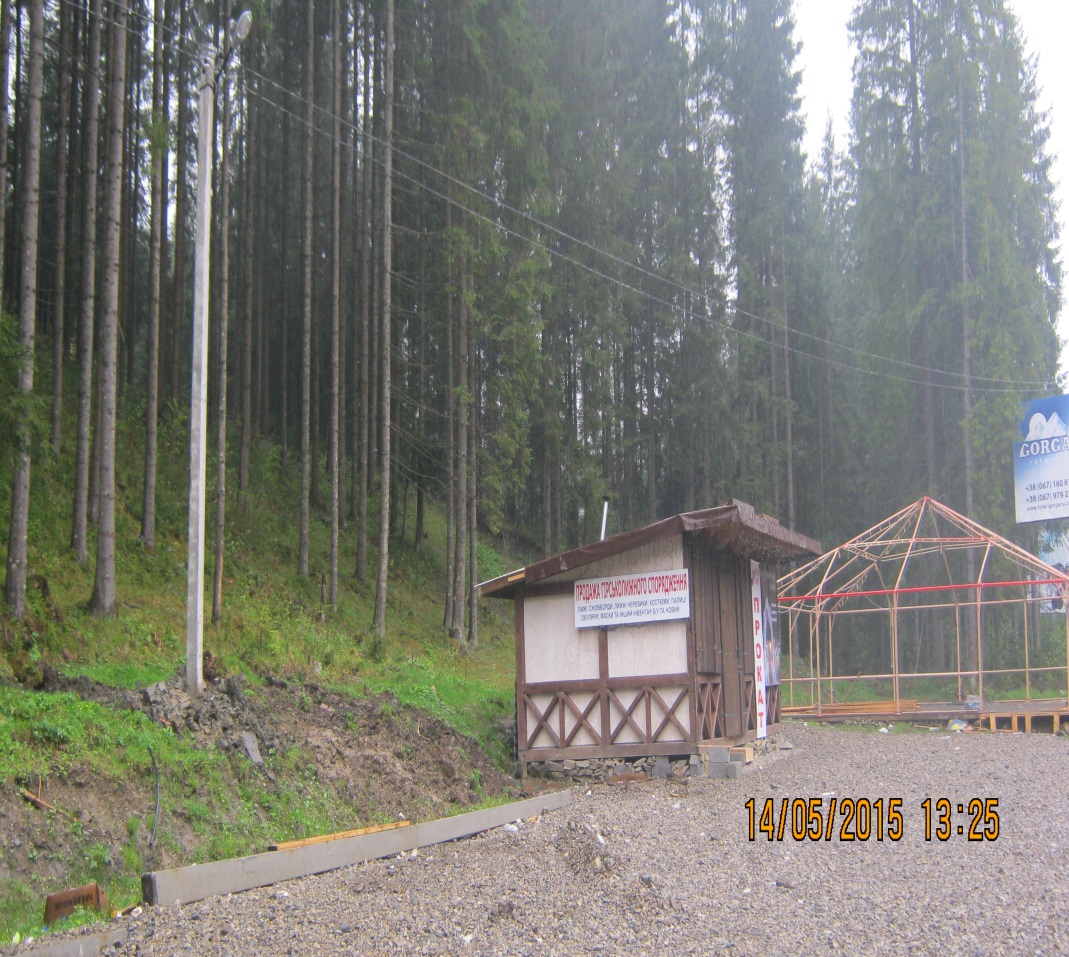 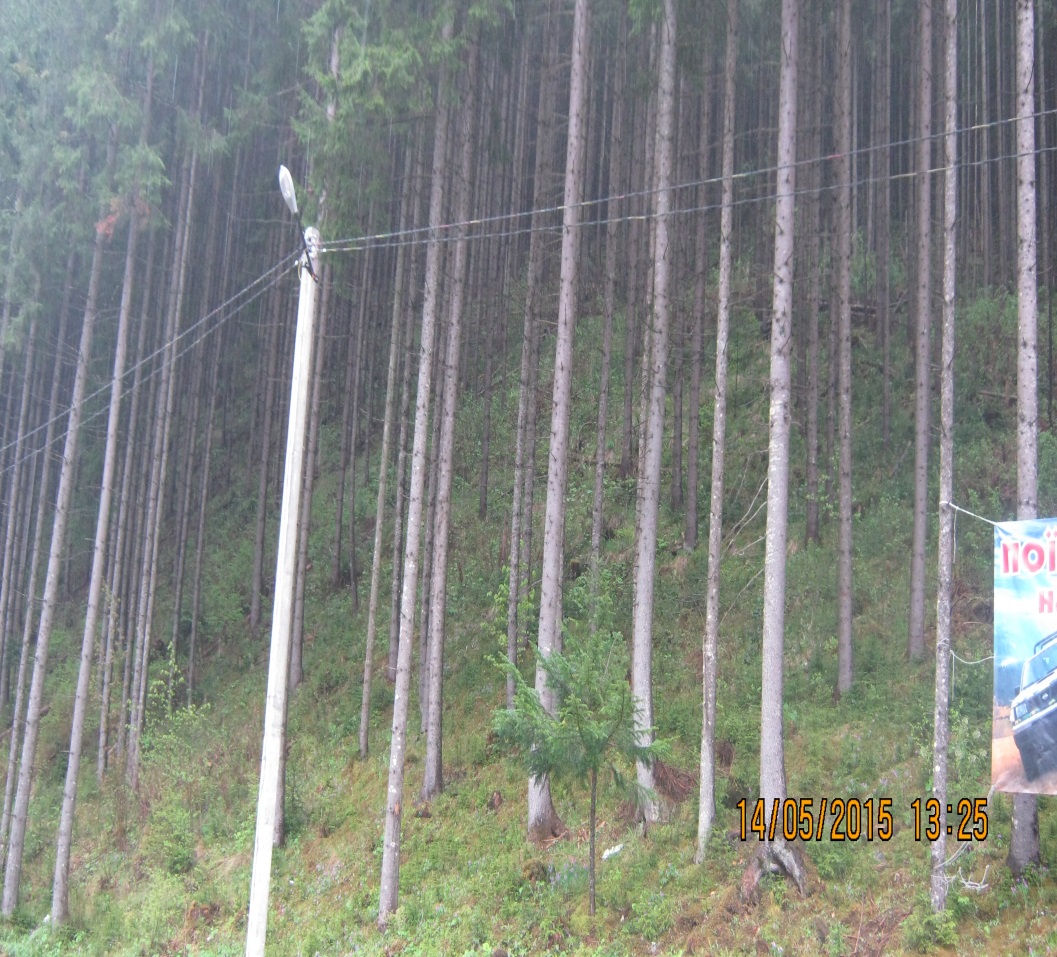 Станом на травень  2015 року
Фотографії земельної ділянки
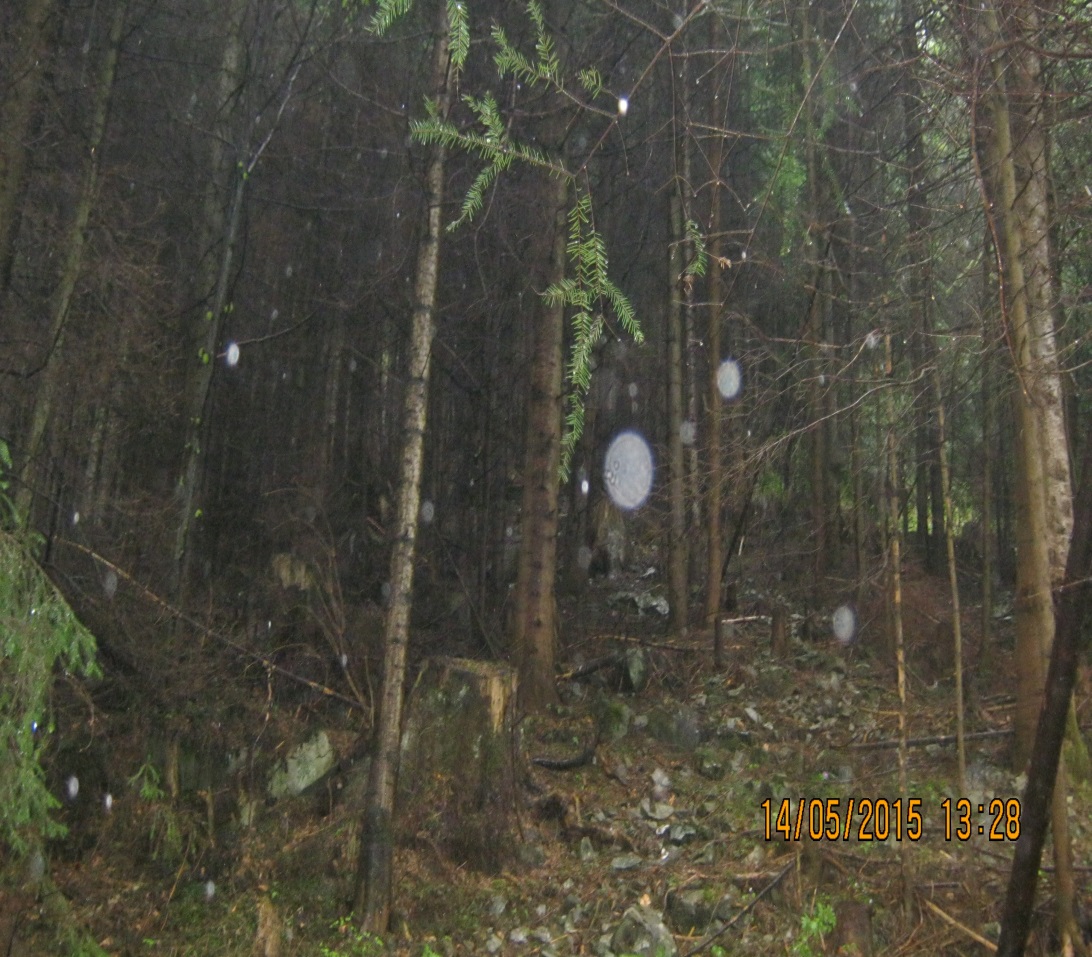 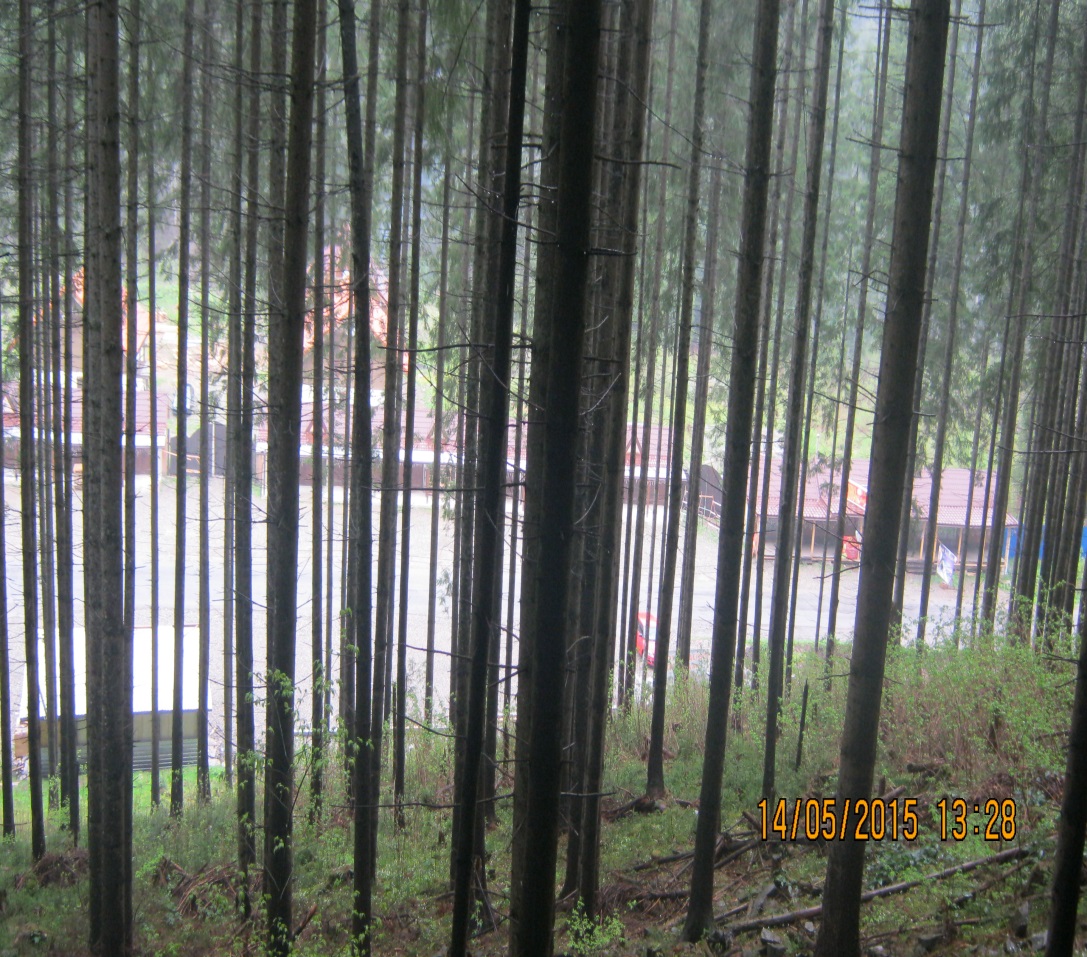 Станом на травень  2015 року
Документи
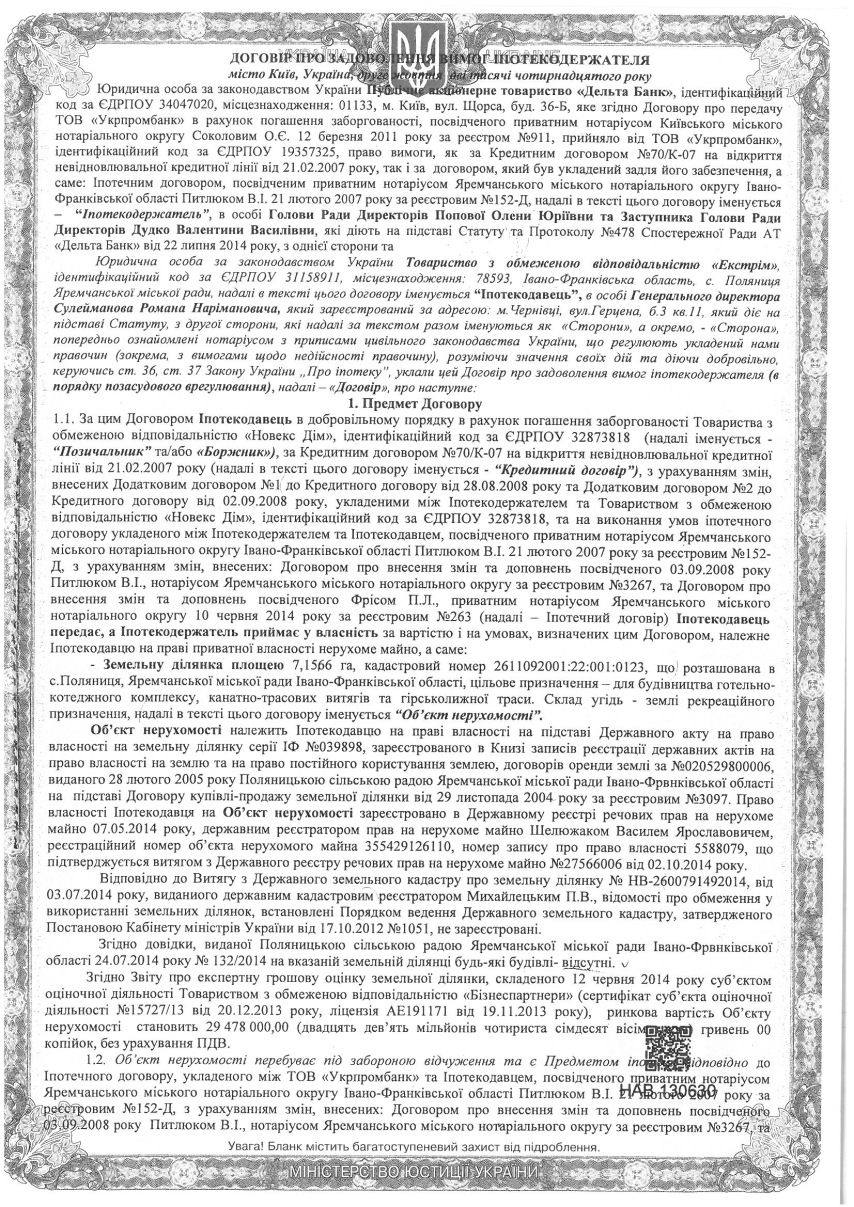 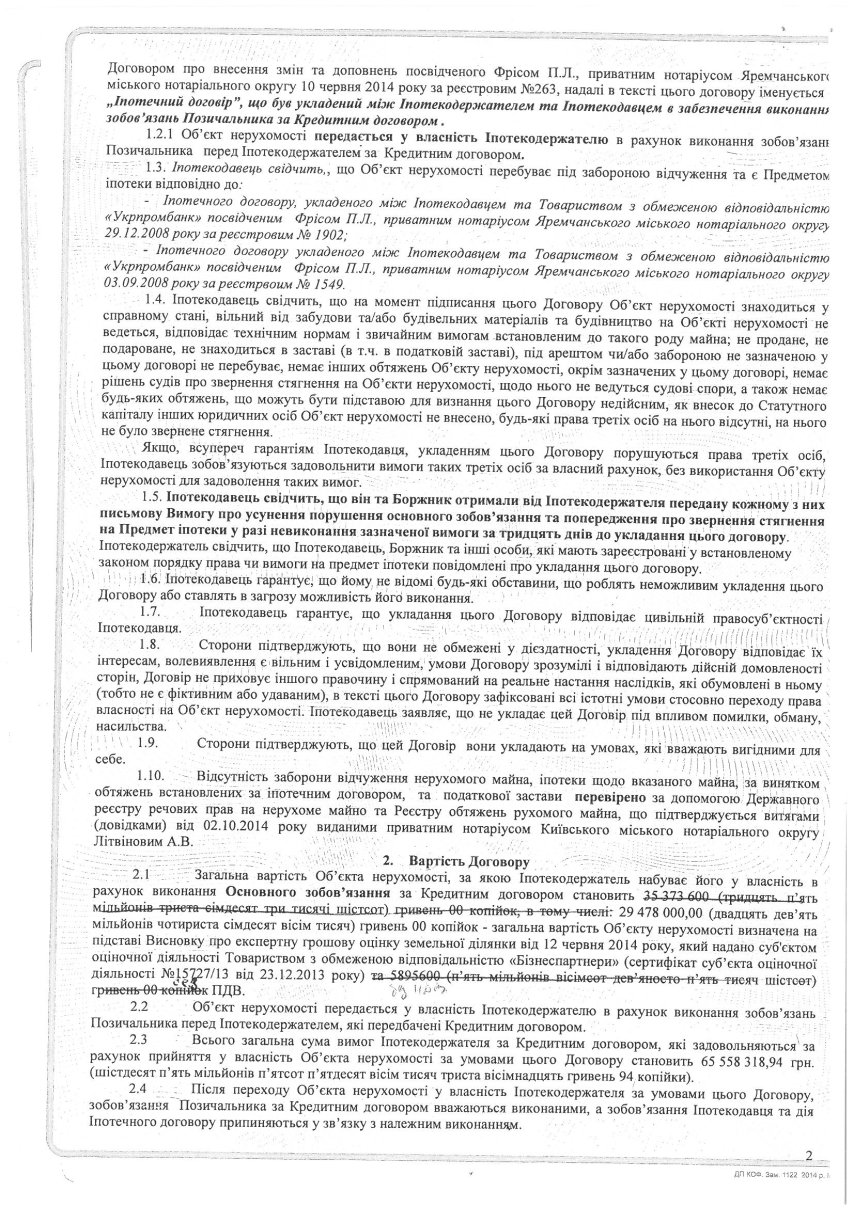 Документи
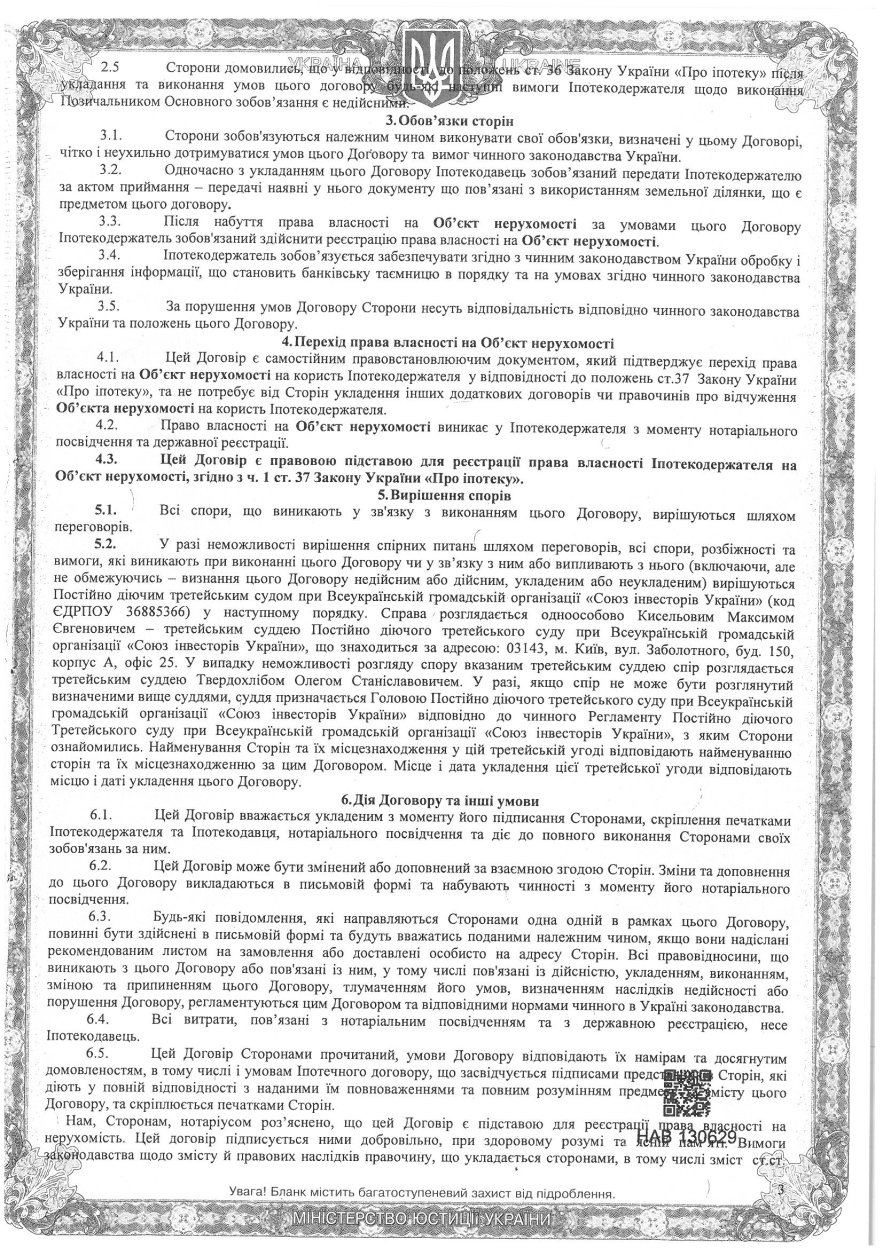 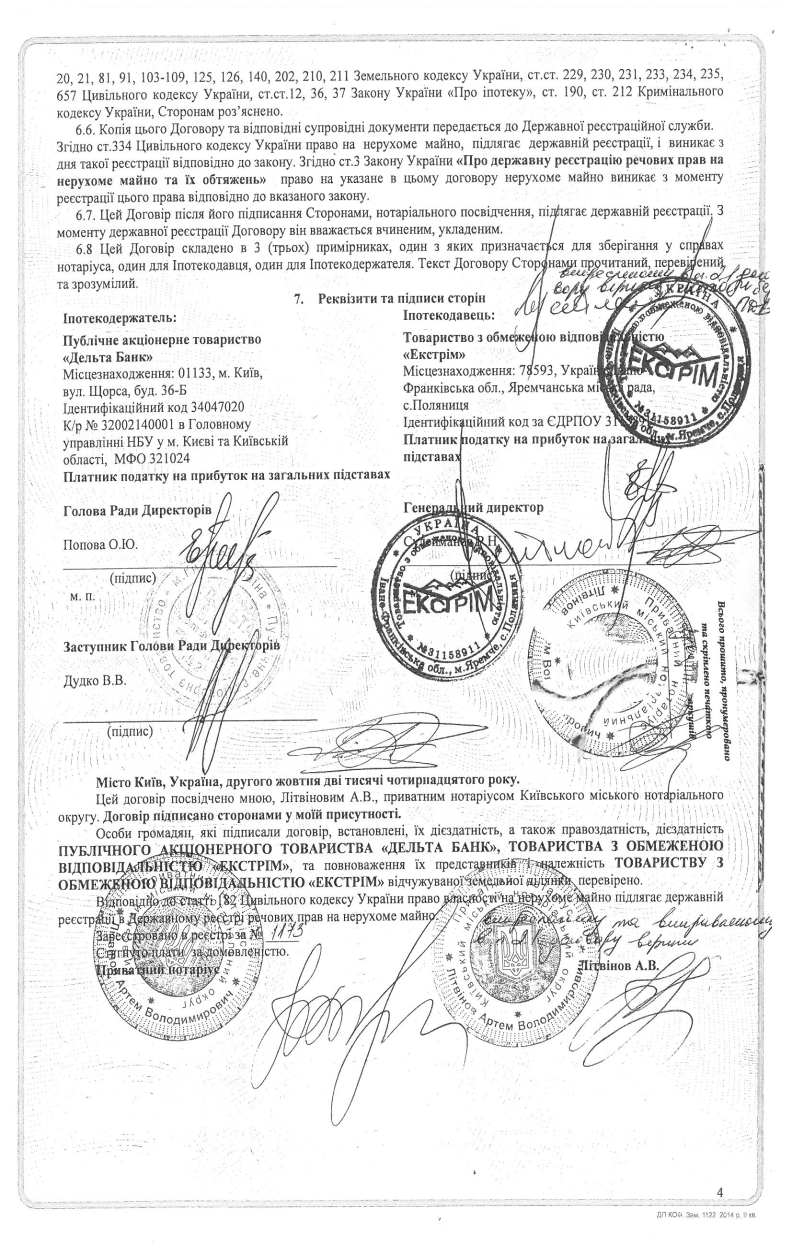 Документи
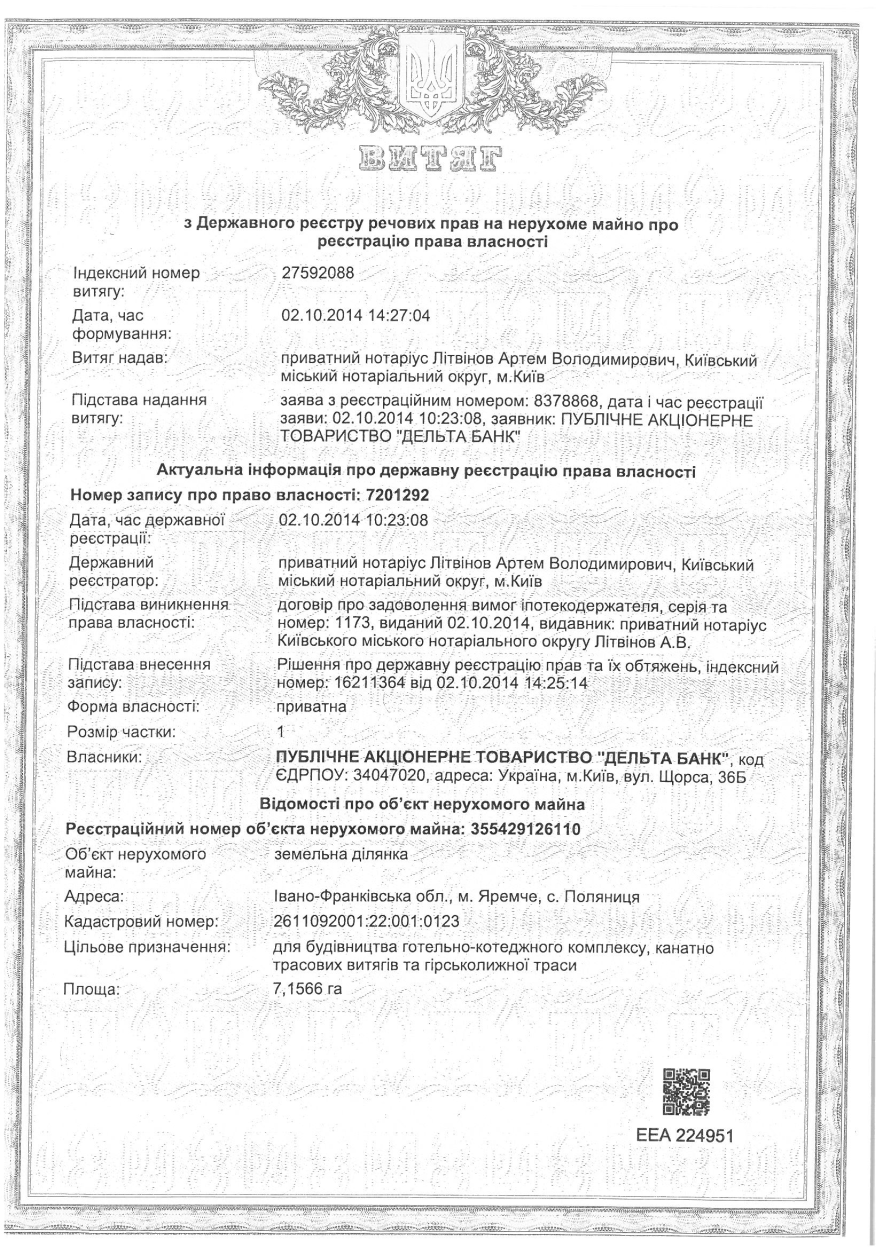 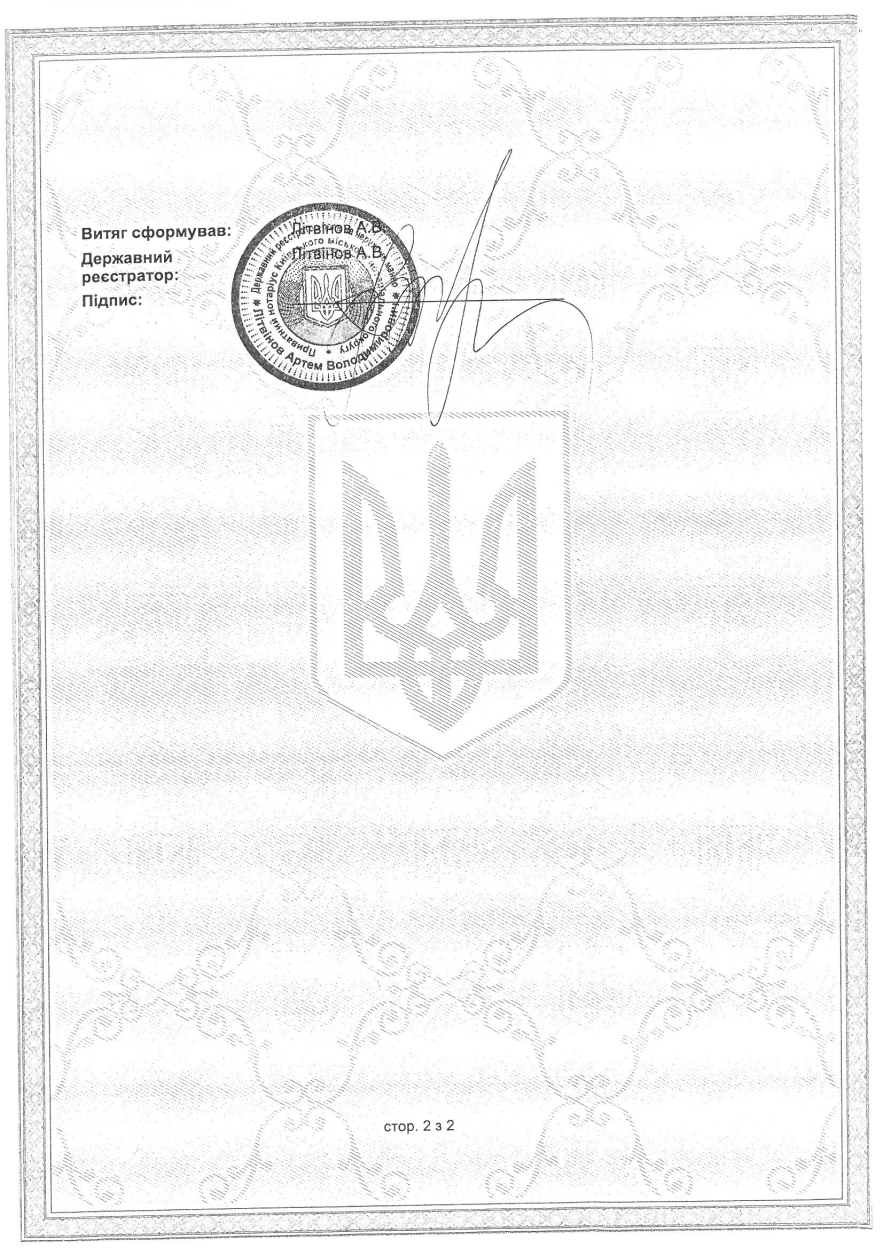 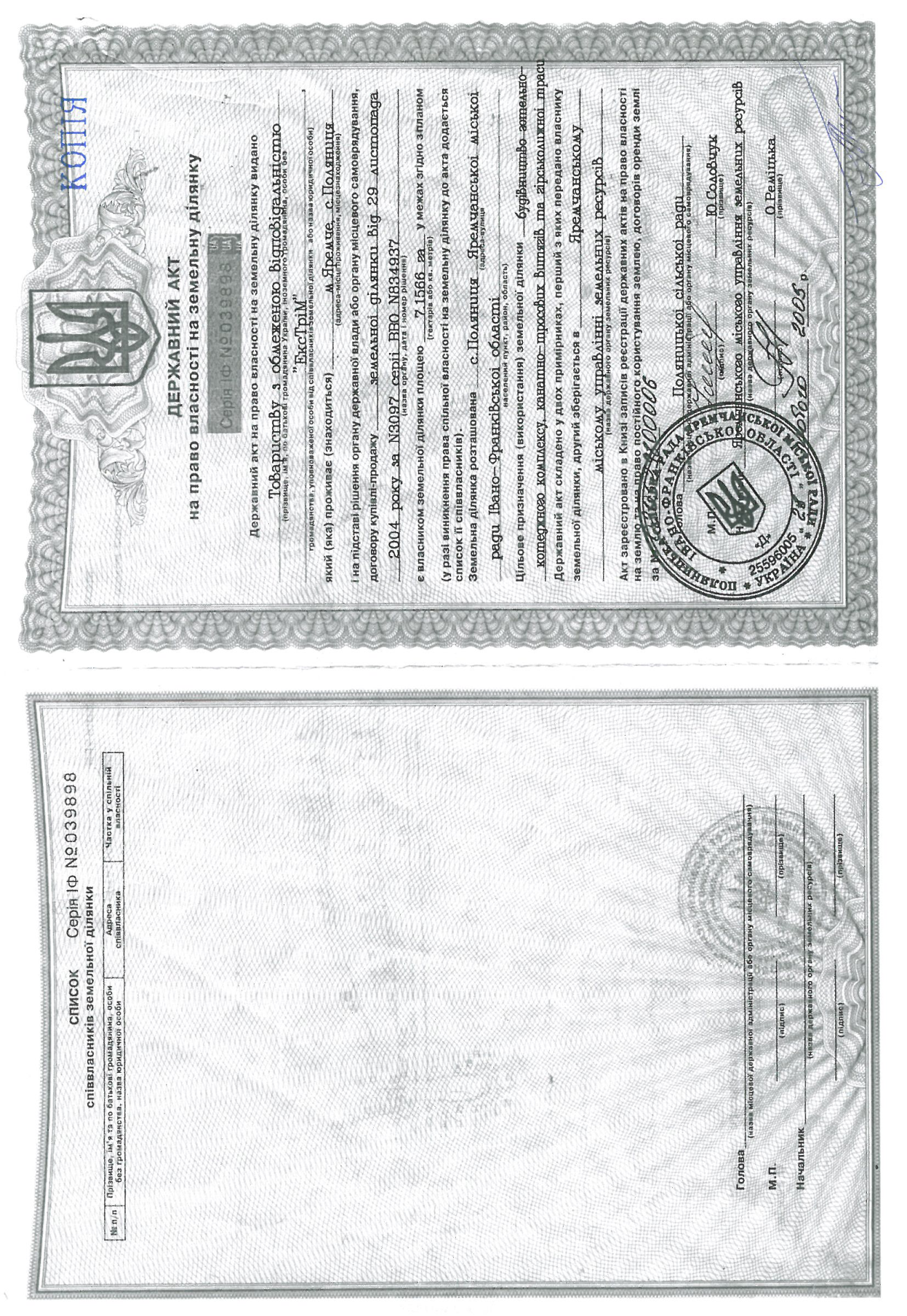 Документи
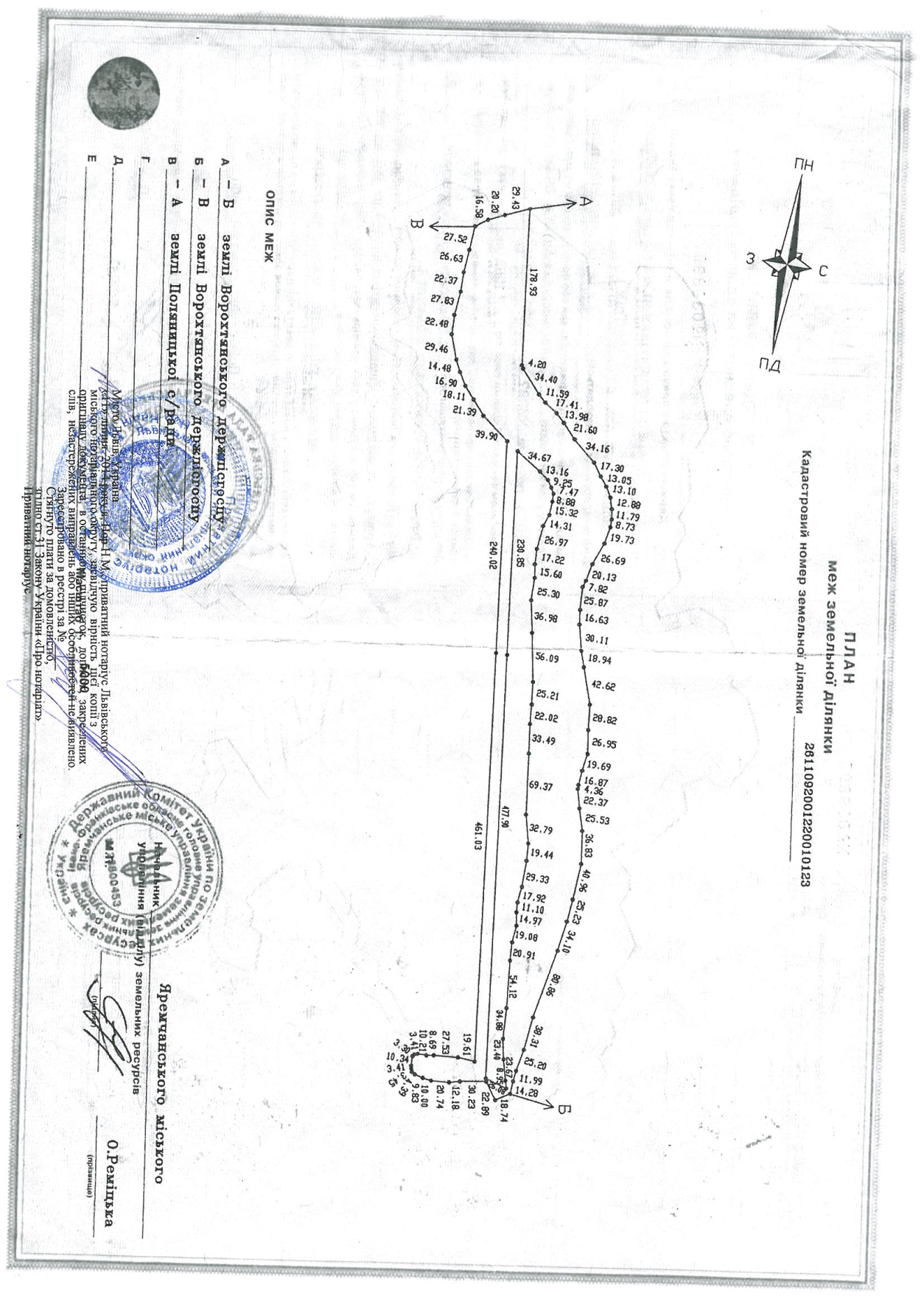 Документи